วิชา ระบบจัดการฐานข้อมูล(30204 -2002)
Asst. Prof. Juthawut Chantharamalee
Assistant Professor in Computer Science                        (Chairperson of B.Sc. Program in Computer Science)              Office. Suan Dusit University, Phone. (+66) 2244-5691             Email. juthawut_cha@dusit.ac.th, jchantharamalee@gmail.com
หน่วยที่ 9 แบบสอบถาม (Query)
หน่วยที่ 9 แบบสอบถาม (Query)
สาระการเรียนรู้
1. ความหมายของแบบสอบถาม
2. ประโยชน์ของแบบสอบถาม
3. การสร้างแบบสอบถาม
4. การออกแบบสอบถามในการค้นหาข้อมูล
5. การคำนวณในแบบสอบถาม
6. การออกแบบสอบถามเอง
ความหมายของแบบสอบถาม (Query)
คือ การกระทำที่สั่งให้ฐานข้อมูลแสดงเฉพาะข้อมูลที่ต้องการตามแบบสอบถามหรือคิวรีเท่านั้น เป็นการกรองหรือดึงข้อมูลเฉพาะส่วนจาตารางข้อมูลที่ต้องการทราบมาดูหรือมาแสดงเท่านั้น
ประโยชน์ของแบบสอบถาม
1. ใช้เลือกตาราง			2. ใช้เลือกฟิลด์
3. ใช้เลือกเรคอร์ด		4. ใช้เรียงลำดับข้อมูล
5. ใช้ในการคำนวณ		6. ใช้สร้างตารง
7. ใช้สร้างฟอร์มและรายงาน	8. ใช้สร้างกราฟ
9. ใช้สร้างคิวรี			10. ใช้เปลี่ยนข้อมูลในตาราง โดยใช้คำสั่ง Update Query
การสร้างแบบสอบถาม
สร้างแบบสอบถามใหม่
คลิก Create เลือก Query Wizard
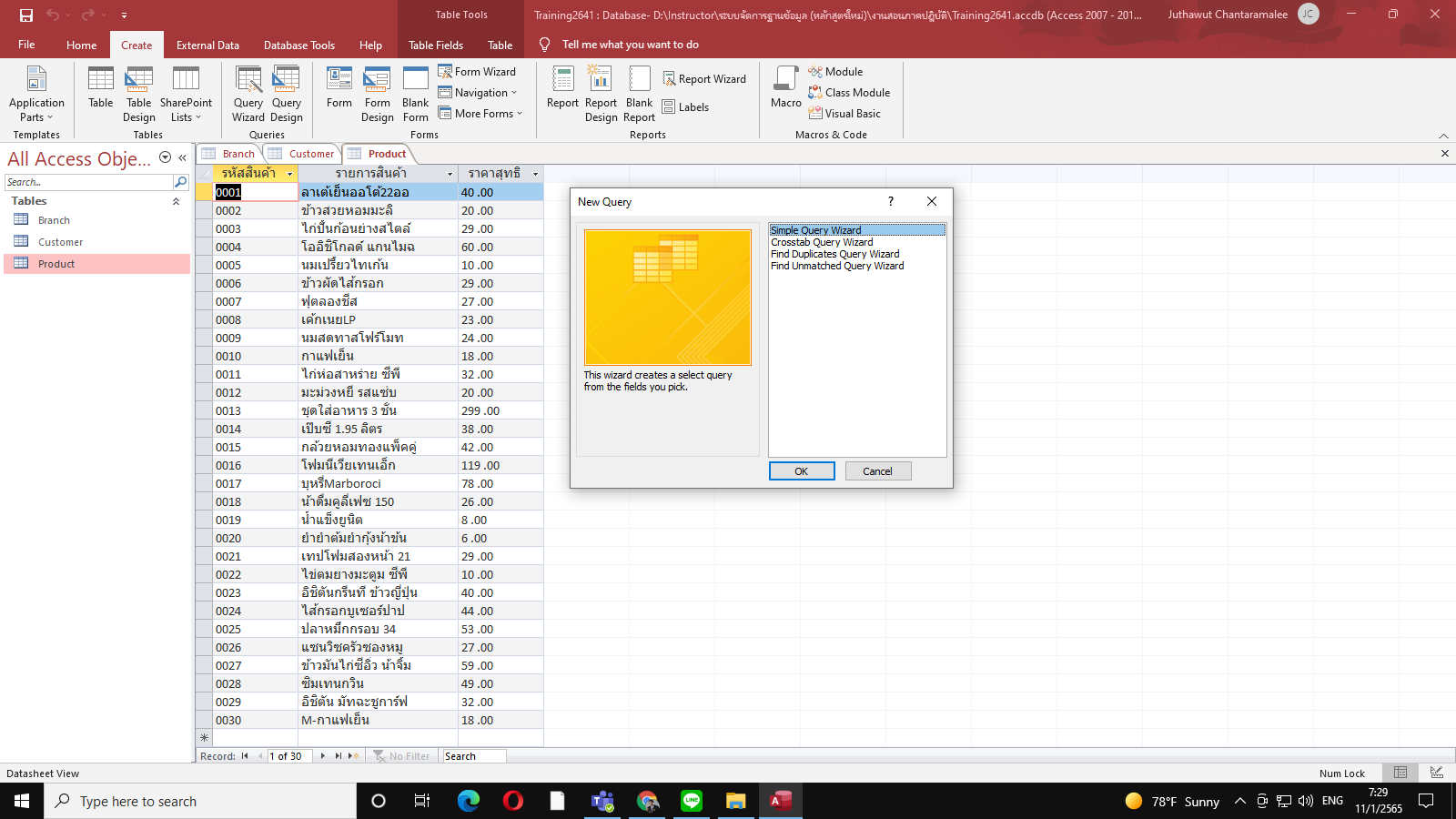 1
2
เลือก Simple Query Wizard
3
เลือก OK
การสร้างแบบสอบถาม
สร้างแบบสอบถามใหม่
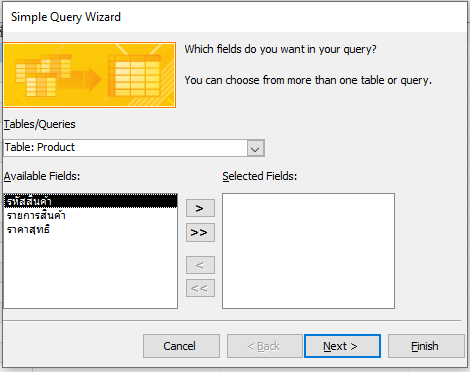 1
คลิก >>
2
เลือก Next
การสร้างแบบสอบถาม
สร้างแบบสอบถามใหม่
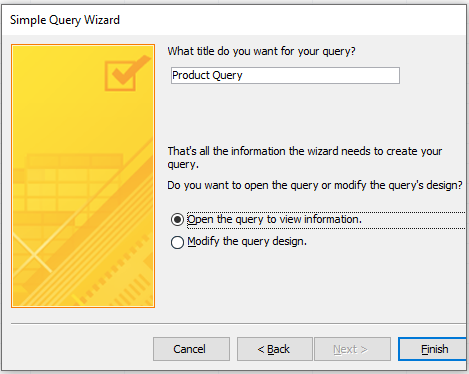 1
เลือก Finish
การสร้างแบบสอบถาม
สร้างแบบสอบถามใหม่
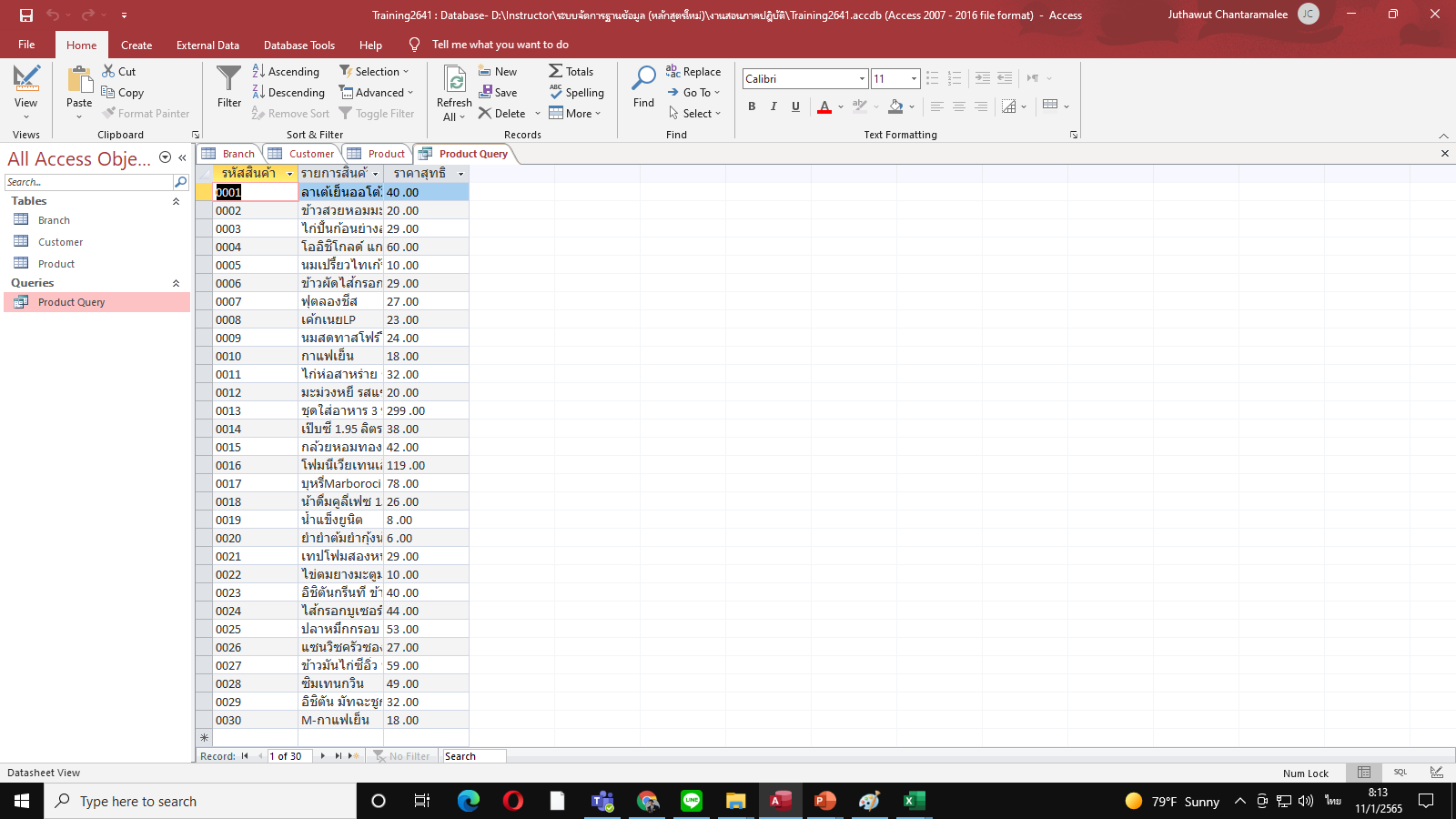 แบบสอบถามที่สร้างแล้วเสร็จ
การสร้างแบบสอบถาม
การกำหนดเงือนไขในแบบสอบถาม
เลือก View
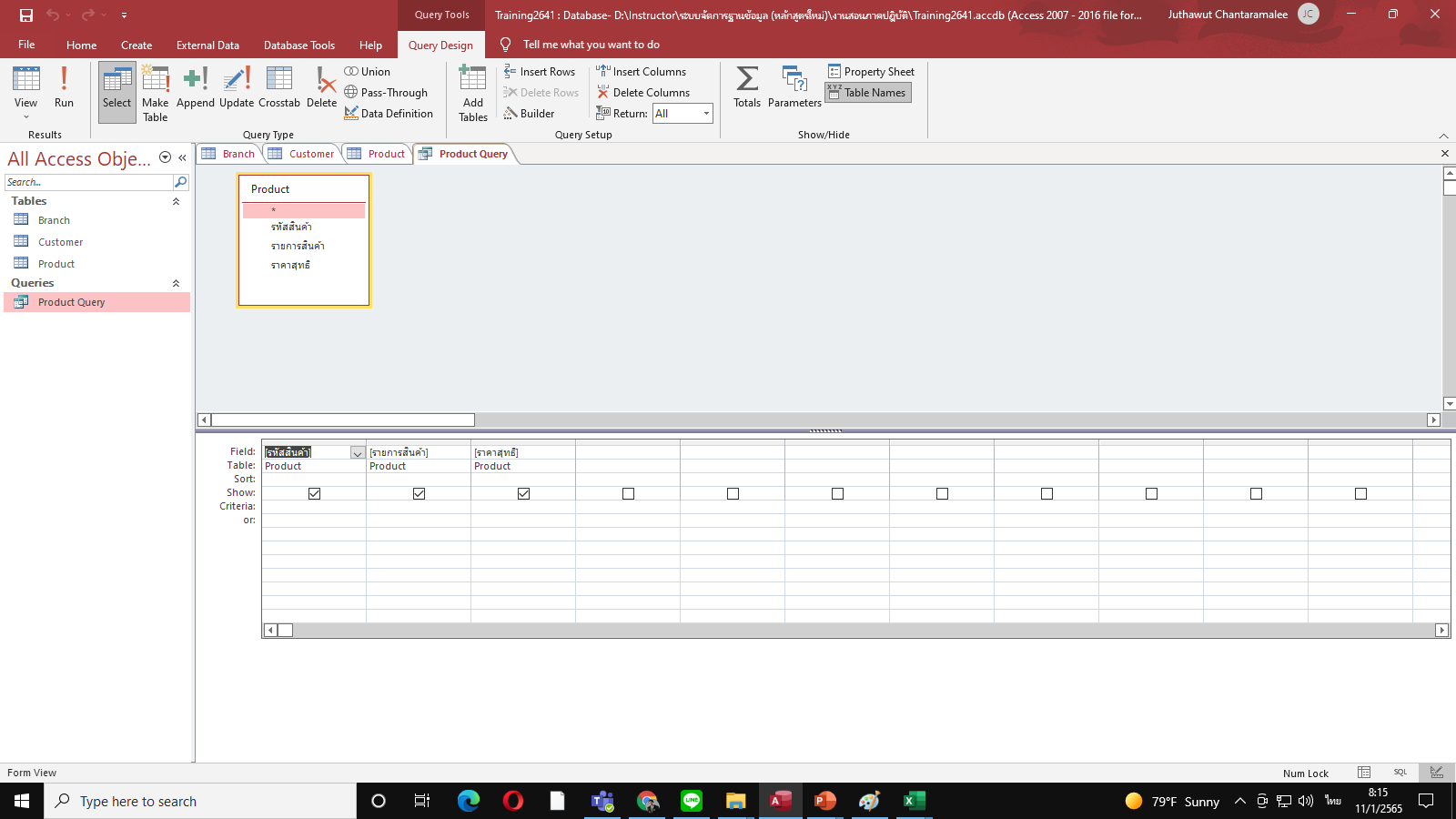 การสร้างแบบสอบถาม
การกำหนดเงือนไขในแบบสอบถาม
2
เลือก !
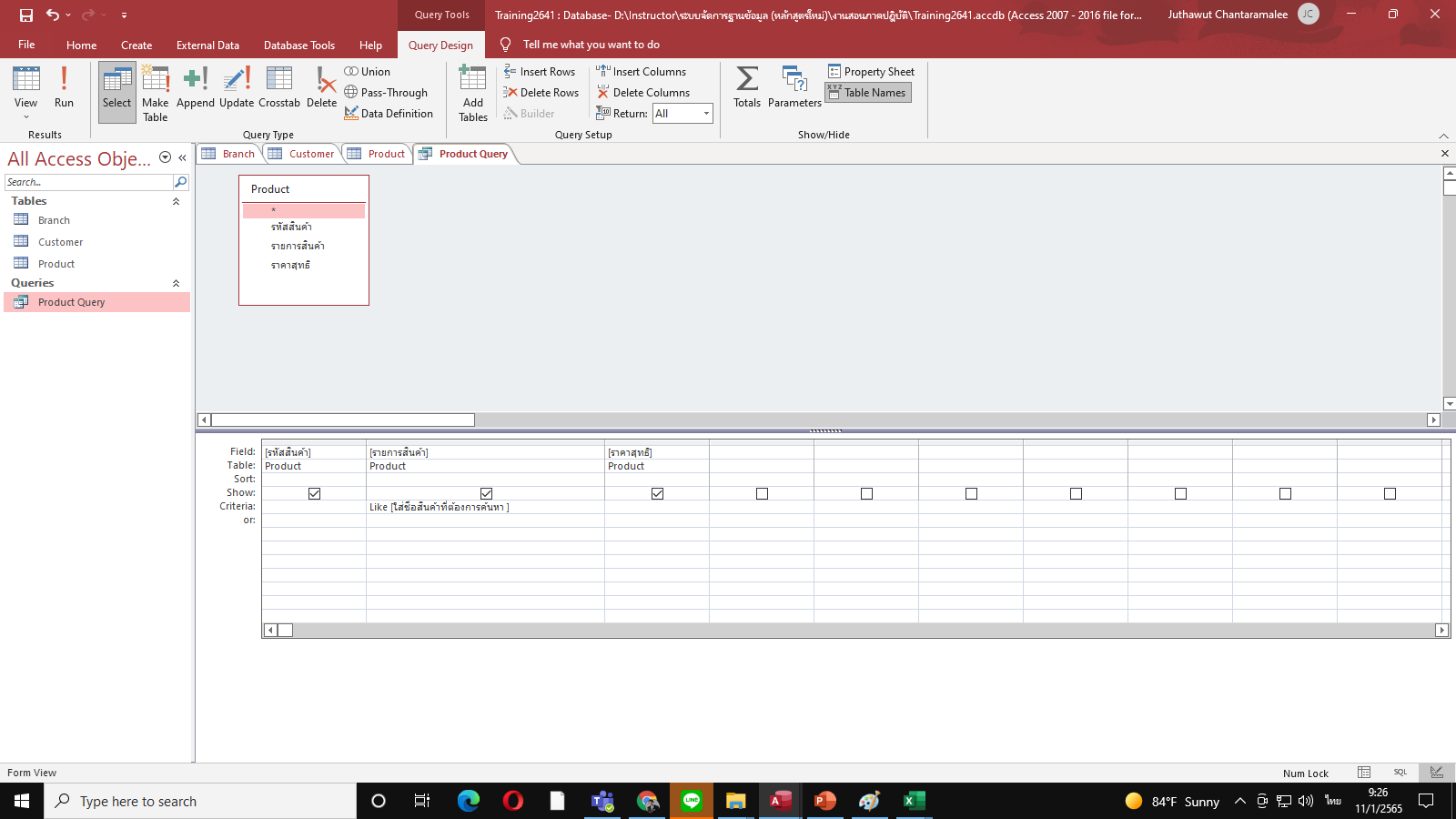 1
พิมพ์ Like [ใส่ชื่อสินค้าที่ต้องการค้นหา ]
การสร้างแบบสอบถาม
สร้างแบบสอบถามใหม่
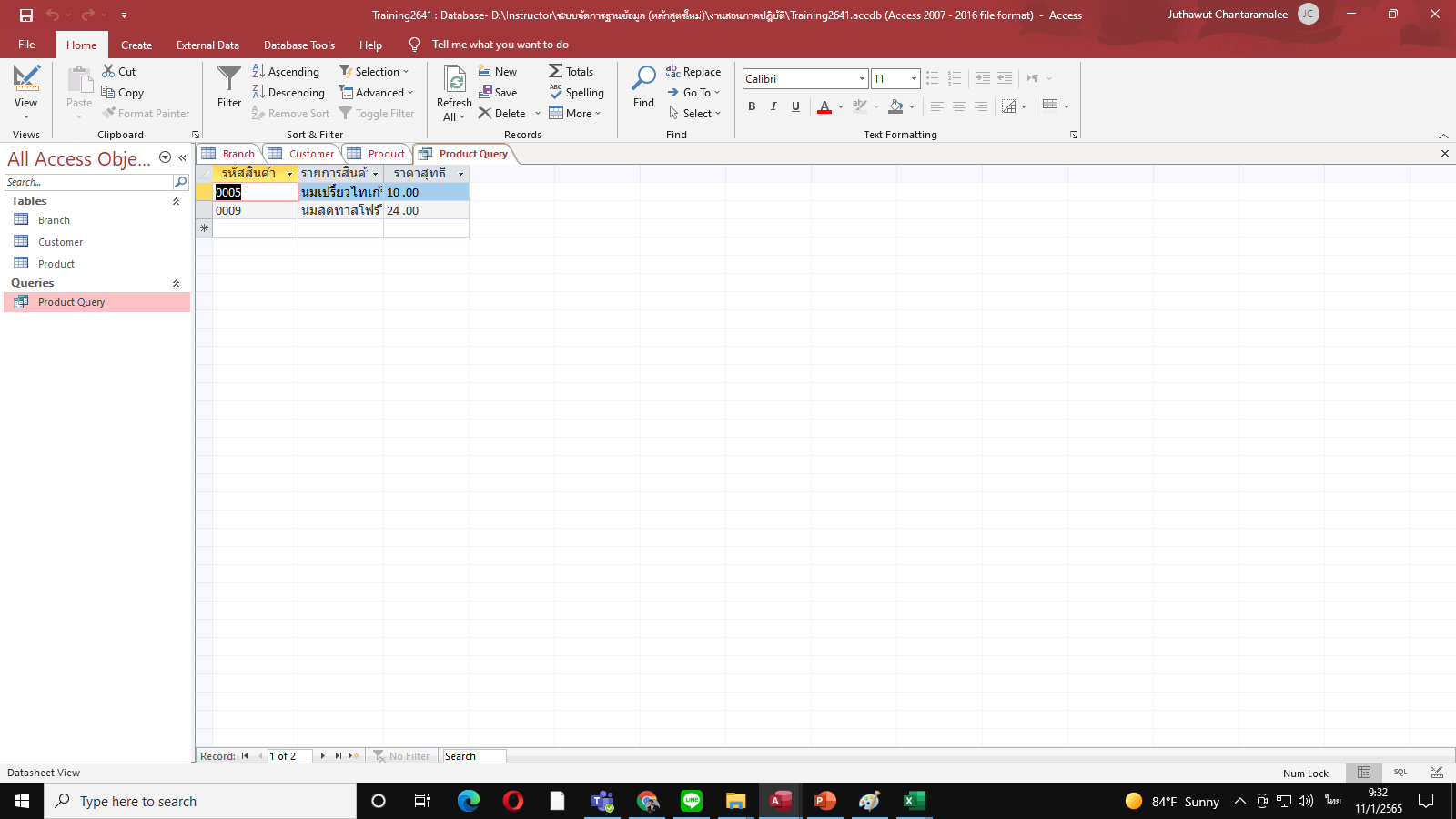 1
พิมพ์ น*
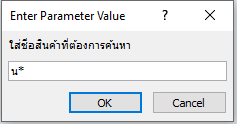 3
แสดงรายการข้อมูลสินค้าหลักจากการค้นหา
เลือก OK
2